Lesson Learned from Dynamics 365 CE Integrations
Nien Sui
2025
Lesson 1: Integration Strategy
Importance of Integration
Integration is vital for enterprise success and efficiency. Without it, organizations may struggle with adoption and costs.
Risks of Poor Integration
Neglecting integration can lead to inefficiencies and higher ownership costs over time. This should be avoided.
Planning for Integration
Planning for integration from the start is crucial for maximizing benefits across the organization.
[Speaker Notes: Integration should be a key objective within your enterprise strategy to ensure success. Failing to prioritize integration can lead to low adoption rates, inefficiencies, higher total ownership costs, and accumulating technical debt. It's crucial to plan for integration from the beginning to reap the benefits throughout the organization.]
Lesson 2: Ideal Integrated Solution
Seamless Integrations
Users should be unaware of the integrations; they should work in the background effortlessly.
Uniform User Interfaces
The interface should present diversely sourced data in a cohesive manner.
Enhanced User Satisfaction
Achieving integration leads to increased user satisfaction and overall productivity.
[Speaker Notes: An ideal integrated solution is one where users are unaware of the integrations operating in the background. This experience is characterized by uniform user interfaces that seamlessly present diversely sourced data within a single interface. Achieving this level of integration enhances user satisfaction and productivity.]
Lesson 3: Tools for CE Integration
Microsoft Integration Tools
Microsoft offers tools like Power Automate and Logic Apps for seamless integration. These tools help automate processes and workflows effectively.
Azure Functions and Data Factory
Azure Functions and Data Factory enable powerful data integration and transformation. They assist in managing data workflows efficiently.
Non-Microsoft iPaaS Tools
Various non-Microsoft iPaaS tools can enhance customer engagement integration. They provide flexibility and scalability for businesses.
ETL Platforms
Extract, Transform, Load (ETL) platforms are essential for data processing. They help in integrating and preparing data for analysis.
[Speaker Notes: There are several common tools that facilitate Customer Engagement integration, including Microsoft’s Power Automate, Logic Apps, Azure Functions, and Azure Data Factory. Additionally, non-Microsoft integration Platform as a Service (iPaaS) or Extract, Transform, Load (ETL) platforms can also be employed for effective integration.]
Lesson 4: Shared Accountability
Importance of Collaboration
Collaboration among stakeholders is essential for successful system integration. It enhances communication and understanding of project goals.
Management of Responsibilities
Each stakeholder must actively manage their part of the integration process. This clarifies roles and accountability.
Effective Component Integration
An integrated approach ensures all components function together. This synergy leads to more efficient results.
[Speaker Notes: In system integration, shared accountability is vital. Multiple stakeholders must actively manage their respective parts of the integration process. This collaborative approach helps ensure that all components work together effectively and can lead to better overall results.]
Lesson 5: Mature Integration Concepts
Adoption Challenges
Adopting mature integration concepts can be a complex undertaking for teams.
Understanding Stakeholders
Mature integration concepts may not be understood by all stakeholders involved.
Managing Pitfalls
Careful management is essential to avoid potential pitfalls during integration.
[Speaker Notes: Adopting mature integration concepts can be challenging, particularly in Software as a Service (SaaS) projects. These concepts often require a shift in thinking and practices that may not be well understood by all stakeholders, leading to potential pitfalls if not managed carefully.]
Lesson 6: Low-Code Integration Platforms
Platform Variability
Different low-code platforms come with unique features and capabilities. Understanding these variations is crucial for effective selection.
Vendor Differences
Even within the same vendor, platforms can differ significantly. This complexity requires thorough evaluation.
Requirement Alignment
Choosing the right platform involves aligning features with specific business needs. A well-thought-out approach is essential.
[Speaker Notes: While low-code integration platforms offer significant advantages, not all platforms are created equal. Variations exist even among offerings from the same vendor, necessitating careful evaluation to select the right platform that meets specific requirements and objectives.]
Lesson 7: Low-Code Integration Utopia
Benefits of Low-Code Solutions
Low-code platforms offer a user-friendly interface, accelerating the application development process significantly.
Challenges with Complexity
As applications grow in complexity, maintenance and scalability can become more challenging and costly.
Balancing Ease and Sustainability
Finding the right balance between ease of use and long-term sustainability is crucial for success.
[Speaker Notes: Low-code solutions provide a low barrier to entry, allowing for quicker application development. However, as logic complexity increases, it can lead to higher maintenance costs. It's essential to balance the ease of use with long-term sustainability in integration solutions.]
Lesson 8: Dynamics 365 CE Integration
Integration Methods Overview
Dynamics 365 CE provides various integration options to enhance functionalities. These methods include APIs, connectors, and plugins.
Enhancing Customer Engagement
Utilizing integration methods can significantly improve customer engagement strategies. It allows for a better user experience and efficient workflows.
Improved User Experiences
Understanding integration options creates opportunities for maximizing user experiences. This leads to increased satisfaction and loyalty.
[Speaker Notes: Dynamics 365 Customer Engagement (CE) offers a range of methods to integrate and extend its functionalities. Understanding the various integration options available can enhance the overall effectiveness of your customer engagement strategies and improve user experiences.]
Lesson 9: Integration Technology Trade-Off
Principle of Simplification
Adopting a 'less is more' approach enhances the integration process. This principle emphasizes the need to reduce unnecessary complexity.
Improved Efficiency
A simplified stack leads to increased operational efficiency. Less complexity often translates to faster integration processes.
Reduced Complexity
Reducing the technology components minimizes integration hurdles. A streamlined approach eases the integration effort.
[Speaker Notes: In the context of integration technology, the principle of 'less is more' holds true. Simplifying the technology stack can lead to improved efficiency and reduced complexity, ultimately benefiting the integration process and its outcomes.]
Lesson 10: Integration Modernization
Importance of Planning
Effective modernization requires thorough planning to ensure seamless integration. This sets a strong foundation for future developments.
Technology Adoption
Transitioning systems doesn't mean adopting the latest technologies. Integration must match business needs and capabilities.
Maintaining Relevance
Integrations must stay effective and relevant during modernization. Continuous evaluation and updates are essential.
[Speaker Notes: Modernizing an interface or transitioning underlying systems does not automatically mean that integration will adopt newer technologies. Careful planning and execution are required to ensure that integrations remain effective and relevant throughout modernization efforts.]
Lesson 11: Cross-Platform Practitioners
Importance of Cross-Platform Skills
Cross-platform skills are essential in today's diverse tech environments. They facilitate adaptability and seamless technology integration.
Diverse Tools and Frameworks
Practitioners utilize multiple tools and frameworks for effective integration. This diversity enhances their problem-solving capabilities.
Impact on Productivity
Effective integration through cross-platform skills boosts overall productivity. It allows teams to work more efficiently across systems.
[Speaker Notes: This lesson covers the importance of cross-platform practitioners in today's tech landscape. These individuals leverage diverse tools and frameworks to ensure seamless integration across different software environments, enhancing overall productivity and efficiency.]
Lesson 12: Early Investments in Integration
[Speaker Notes: In this lesson, we discuss the significance of early investments in integration strategies. Companies that prioritize these investments can achieve greater scalability and adaptability in their operations, leading to long-term success.]
Lesson 13: Culture of Excellence
Defining Culture of Excellence
A culture of excellence prioritizes high standards and continuous improvement. It encourages employees to strive for their best performance.
Impact on Performance
High standards lead to improved overall performance in organizations. This culture drives better results and outcomes.
Enhancing Employee Satisfaction
An excellent culture boosts employee morale and satisfaction. Employees feel valued and motivated in such environments.
[Speaker Notes: This lesson highlights the need for a culture of excellence within organizations. Fostering an environment that encourages innovation and high standards can significantly impact performance and employee satisfaction.]
Lesson 14: Data Integration Best Practices
Ensuring Data Quality
Data quality is vital for accurate business insights and decision-making processes. Implement regular audits to maintain high standards.
Maintaining Consistency
Consistency across data sources prevents discrepancies and enhances reliability. Use standardized formats to streamline integration.
Ensuring Data Security
Data security protects sensitive information and builds trust. Employ encryption and access controls during integration.
[Speaker Notes: Here, we explore best practices for data integration. This includes methods for ensuring data quality, consistency, and security, which are critical for making informed business decisions.]
Lesson 15: Philosophical Turn
[Speaker Notes: In this lesson, we examine the philosophical turn in modern business strategies. Understanding the underlying principles and values that drive decisions can lead to more thoughtful and effective leadership.]
Lesson 16: High-Frequency Trading
Understanding High-Frequency Trading
High-frequency trading involves executing orders at incredibly high speeds using complex algorithms.
Benefits of High-Frequency Trading
It provides advantages like increased market liquidity and better pricing efficiency.
Risks Involved
High-frequency trading carries risks including market manipulation and sudden losses.
[Speaker Notes: This lesson delves into high-frequency trading, a complex trading strategy that uses advanced algorithms to execute orders at high speeds. We will discuss its benefits and risks in today's financial markets.]
Lesson 17: Dynamics 365 CE Data Field Modification
Modifying Data Fields
Learn the steps to effectively modify data fields in Dynamics 365 CE. These modifications are crucial for tailoring the user experience.
Enhancing User Experience
Understand how modifications can lead to a more intuitive interface for users. Improved usability can drive higher user adoption.
Improving Data Management
Explore the impact of data field modifications on overall data management. Better organization facilitates accurate reporting and analysis.
[Speaker Notes: In this lesson, we cover how to modify data fields in Dynamics 365 Customer Engagement. Understanding these modifications can enhance user experience and improve data management.]
Lesson 18: Interface Contract
Importance of an Interface Contract
An interface contract sets clear expectations for integration. It ensures that all parties understand their roles and responsibilities.
Benefits of Alignment
Maintaining alignment through an interface contract minimizes misunderstandings. It promotes smoother collaboration and integration efforts.
Lifecycle Considerations
A well-defined contract should consider the lifespan of the interface. This foresight prevents future conflicts and clarifies expectations.
[Speaker Notes: Establish an interface contract before initiating integration efforts to ensure alignment persists across the lifespan of the interface.]
Lesson 19: External Data Integration
Data Integrity Importance
Maintaining data integrity is crucial when integrating external sources. It ensures reliable and accurate information within systems.
Error Handling Mechanisms
Implement robust error-handling mechanisms to address issues during data integration. This prevents data loss or corruption.
[Speaker Notes: When integrating external data sources in Dynamics 365 CE, consider the impact on data integrity and implement robust error-handling mechanisms.]
Lesson 20: Stakeholder Engagement
[Speaker Notes: Engage stakeholders early in the design process to address their concerns and feedback.]
Lesson 21: Error Handling
Proactive Error Strategies
Implementing proactive strategies is crucial for managing errors effectively. This reduces the impact of invalid data.
Clear Standards Importance
Establishing clear standards ensures that everyone follows the same practices. This minimizes errors and improves data quality.
Data Governance Practices
Effective data governance practices safeguard data integrity and facilitate better decision-making. This builds a reliable data environment.
[Speaker Notes: Adopt proactive strategies to handle errors due to invalid data, including establishing clear standards and data governance practices.]
Lesson 22: Wrappers and Adapters
Purpose of Wrappers
Wrappers help encapsulate existing functionalities, making them accessible in a controlled manner. They provide a level of abstraction for internal systems.
Role of Adapters
Adapters enable compatibility between different systems or interfaces, allowing seamless interaction. They facilitate integration by translating requests and responses.
Ensuring Resilience
By using wrappers and adapters, systems can remain stable despite external changes. They absorb changes and reduce the impact on core functionalities.
[Speaker Notes: Build wrappers and adapters to shield internal systems from external changes, ensuring resilience and adaptability.]
Lesson 23: Monitoring Strategies
Real-Time Alerting
Implement systems that provide immediate notifications for critical issues. This facilitates quick responses to operational challenges.
Comprehensive Dashboards
Use dashboards that aggregate key performance metrics for easy monitoring. This aids in understanding overall operational health.
Retention Policies
Establish clear policies for data retention to comply with regulations. This ensures data security and operational efficiency.
[Speaker Notes: Prioritize effective monitoring strategies to ensure smooth operations, including real-time alerting, comprehensive dashboards, and retention policies.]
Lesson 24: Uniform Integration Tools
What are Integration Tools?
Uniform integration tools are designed to connect various systems and workflows seamlessly. They help in automating tasks and reducing manual efforts.
Streamlining Processes
These tools simplify complex processes, making them more efficient and easier to manage. This leads to significant time savings.
Enhancing Collaboration
Integration tools foster better communication and teamwork among employees. They enable shared access to resources and information.
Examples of Tools
Popular uniform integration tools include APIs, middleware, and project management software. Each serves a unique purpose in integration.
[Speaker Notes: Leverage uniform integration tools to streamline processes and enhance collaboration.]
Lesson 25: Power Platform Features
[Speaker Notes: Supercharge your integrations with the latest Power Platform features, such as Virtual Network (VNet) support, enhanced connectors, and Copilot Studio integration.]
Lesson 26: Organizational Design and Software Architecture
[Speaker Notes: Understand the relationship between organizational design and software architecture to build cohesive and resilient systems.]
Lesson 27: Time Traps in Interface Integration
Unclear Requirements
Vague specifications can lead to misunderstandings and project delays.
Over-Engineering
Complex solutions may complicate projects and waste valuable resources.
Endless Debugging
Continuous error fixing consumes time and affects project timelines.
[Speaker Notes: Recognize and avoid time-wasters in interface integration, such as unclear requirements, over-engineering, and endless debugging.]
Lesson 28: Documentation
User-Centric Approach
Documentation should focus on the needs of the end-user for maximum clarity and usefulness.
Regular Updates
Keeping documentation updated ensures that users have access to the latest information and practices.
Balancing Detail
Effective documentation balances detailed information with relevance to enhance user experience.
[Speaker Notes: Effective documentation is crucial for users. It should be crafted with the end-user in mind to ensure clarity and usefulness. Regularly updating documentation and balancing detail with relevance enhances its effectiveness and accessibility.]
Lesson 29: Agile Scrum
Dependency Chaos
Integration projects often face chaos due to interdependent tasks. This can lead to significant delays and issues.
Stakeholder Misalignment
Misaligned stakeholders can hinder progress and decision-making. Clear communication is crucial for success.
Fragmented Focus
A fragmented focus among team members can disrupt the project workflow. Consistency is essential for Agile success.
Reactive Decision-Making
Reactive decisions can lead to poor outcomes. Proactive planning helps in maintaining project momentum.
[Speaker Notes: While Agile Scrum is a popular methodology, it can struggle in integration projects. Challenges arise from dependency chaos, misaligned stakeholder involvement, fragmented focus, and reactive decision-making, which can disrupt project flow.]
Lesson 30: Continuous Learning
Integration as a Journey
View integration as a continuous journey rather than a one-time task. Embrace this mindset for growth.
Embrace Learning Opportunities
Every experience is a chance to learn. Embrace these moments for personal and professional development.
Facing Challenges
Confront challenges directly to uncover valuable lessons. This leads to significant discoveries and triumphs.
[Speaker Notes: Integration is not just a task but a journey. It's essential to embrace every experience as a learning opportunity. Face challenges head-on and recognize that each integration brings discoveries and triumphs that contribute to growth.]
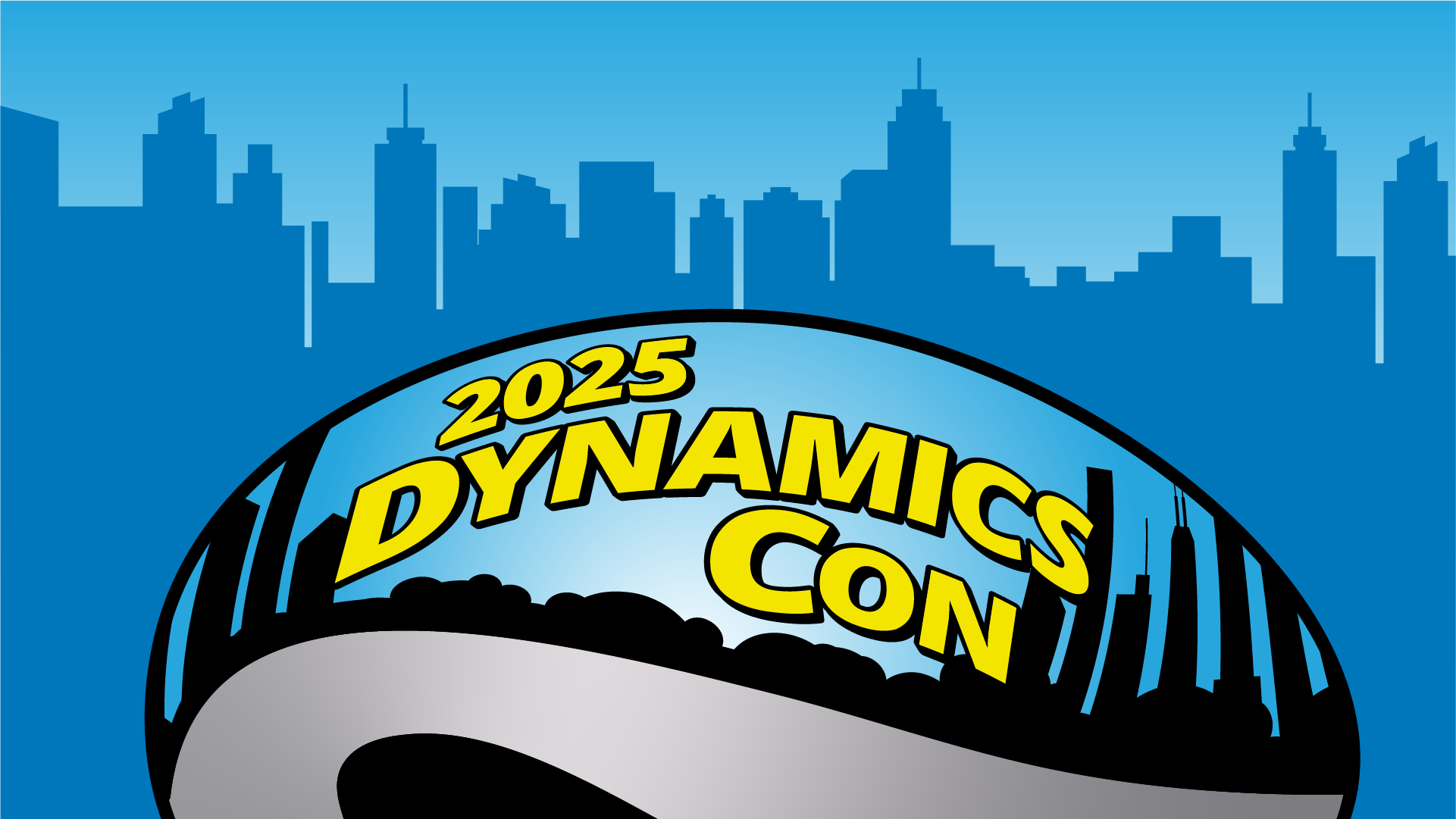